( كتابة خطبة محفلية )
كتابة خطبة محفليّة
حقوق و واجبات
أَملأُ البيانات المعطاة بما يناسبها حول المقطع الآتي:
*
اسم الفنّ التَّعبيري
إبداعي
ديني
خطبة
مقدمة
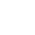 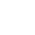 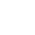 الحمد لله حمداً لا ينفد، و أصلي و أسلم على أفضل المصطفين محمد، وعلى آله و صحبه ومن تعبدّ ,
 أيها المسلمون:
العدل في القضايا من سمات المسلمين، وإعطاء كل ذي حق حقه، وهو مما أوجبه الله على عباده، و إن كان ثمَ مآخذ غير مرضية تصدر تاراتٍ كثيرةٍ من الخدم، فإننا في المقام نفسهِ نشير إلى سمات متعددة من الحقوق والواجبات التي يستحقونها
نوع الفنّ التَّعبيري؟
*
وظيفي
عرض
سياسي
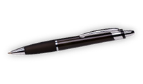 مجال الفنّ التَّعبيري؟
*
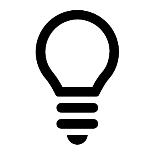 اجتماعي
خاتمة
الوحدة الأولى
11
1
استراتيجية الكتابة
مقطع الفنّ التَّعبيري يدل على:
التهيئة
*
كتابة خطبة محفليّة
حقوق و واجبات
نعم
نعم
الهدف العام من هذا الفنّ:
*
تقديم النصائح والارشادات
الحمد لله حمداً لا ينفد، و أصلي و أسلم على أفضل المصطفين محمد، وعلى آله و صحبه ومن تعبدّ ,
 أيها المسلمون:
العدل في القضايا من سمات المسلمين، وإعطاء كل ذي حق حقه، وهو مما أوجبه الله على عباده، و إن كان ثمَ مآخذ غير مرضية تصدر تاراتٍ كثيرةٍ من الخدم، فإننا في المقام نفسهِ نشير إلى سمات متعددة من الحقوق والواجبات التي يستحقونها
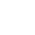 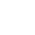 لا
لا
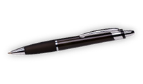 الميل إلى هذا الفنّ:
*
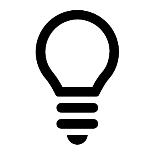 الوحدة الأولى
11
1
استراتيجية الكتابة
الرغبة في كتابة مثل هذا الفنّ:
*
التهيئة
كتابة خطبة محفليّة
حقوق و واجبات
أيُّ المقدمتين أفضل؟ المقدمة السابق ذكرها، أم المقدمة الآتية، أُعلِّلُ إجابتي:
ب
3
لأنها تضمنت أسئلة ملفتة للانتباه واعتمدت على تمهيد الموضوع بطريقة مشوقة وبشكل غير مباشر، وجسدت الفكرة بطريقة جيدة
الحمد لله الذي جعل العلم ضياء، والقرآن نورًا، ورفع الذين أوتوا العلم درجات، و صلى الله و سلم على نبينا محمد وعلى آله و صحبه أجمعين.. أبنائي الطلاب، فجر اليوم فجر جديد، صباح اليوم صباح سعيد، غردت البلابل وزقزقت العصافير لتغني أجمل نشيد، هل عرفتم لماذا؟ إن هذا اليوم يوم يحمل في طياته الجديد، إنه بداية العام الدراسي الجديد نستقبله في صرح المعارف والعلوم، نرفع معًا راية التطور، ونبني سويًّا مستقبل الرقي. فهل أنتم مستعدون للقائه؟
المقدمة الثانية أفضل
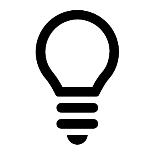 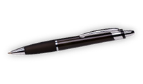 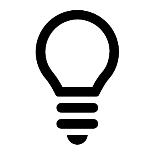 الوحدة الأولى
11
1
استراتيجية الكتابة
كتابة خطبة محفليّة
حقوق و واجبات
ثانياً-
أُحللُ مع من بجواري المقطع الآتي وفق المطلوب في الجداول الآتية:
2
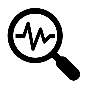 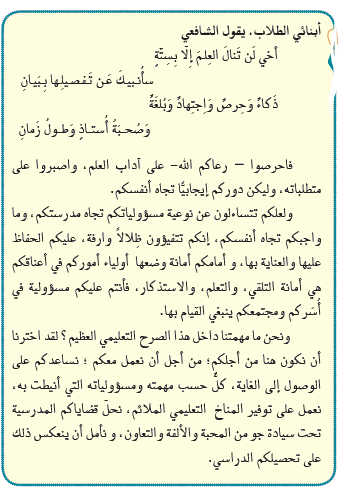 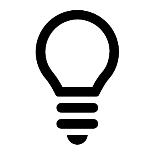 العرض
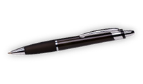 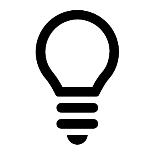 الوحدة الأولى
11
1
استراتيجية الكتابة
كتابة خطبة محفليّة
حقوق و واجبات
أ
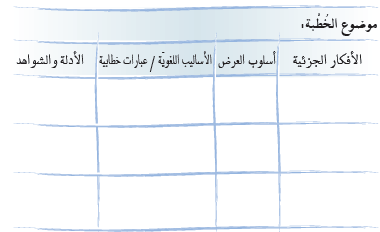 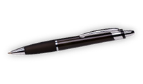 التوصية بالحرص على آداب العلم والصبر على متطلباته
الموازنة بين دور الطالب والمعلم
البيت الشعري على الفكرة الأولى
أسلوب مباشر ، أمر (فاحرصوا)
الموازنة بين دور الطالب والمعلم
تحديد مسؤولية الطلاب 
تجاه أنفسهم
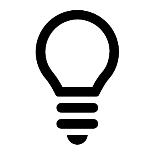 البيت الشعري على الفكرة الأولى
أسلوب مباشر، ترجي (لعلكم )
الوحدة الأولى
11
دور المسؤولين من مدير و معلمين في المدرسة
الموازنة بين دور الطالب والمعلم
1
أسلوب مباشر، استفهام
( ما دورنا ؟ )
البيت الشعري على الفكرة الأولى
استراتيجية الكتابة
كتابة خطبة محفليّة
حقوق و واجبات
ب
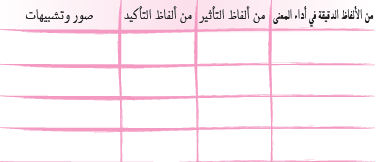 شبه المدرسة بالشجرة ذات الظلال الوارفة
نحن
إيجابي
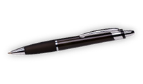 لقد اخترنا
شبه المدرسة بالصرح العظيم
فأنتم
إنكم
ما دورنا
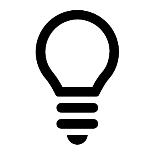 سيادة جو المحبة
الوحدة الأولى
11
دوراً - أساساً - أمانة
1
استراتيجية الكتابة
كتابة خطبة محفليّة
حقوق و واجبات
أولاً-
1
أقرأُ المقطع أمامي، ثم أُجيبُ عن المطلوب
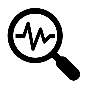 الخاتمة
3
التركيز على الفكرة الأكثر أهمية ، وهي دور المعلمين في بناء الأجيال
في المخطط الآتي طرائق بناء الخاتمة، فأيُّ منها اعتمدت
عليها الخاتمة أعلاه، أعلَّلُ إجابتي
وفي الختام:
فيا منشئي الأجيال، و يا باعثي الآمال، و يا قادة الزمن، الشكر لكم موصول على ما تبذلونه من أجل أبنائكم؛ لتحيا العقول، وترقى المشاعر، ويبنى المستقبل. والله أسأل أن يوفقكم في أداء رسالتكم ، و أن يجزيكم خير الجزاء، إنه سميع مجيب.
والسلام عليكم ورحمة الله وبركاته.
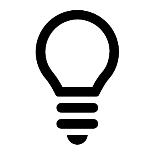 أ
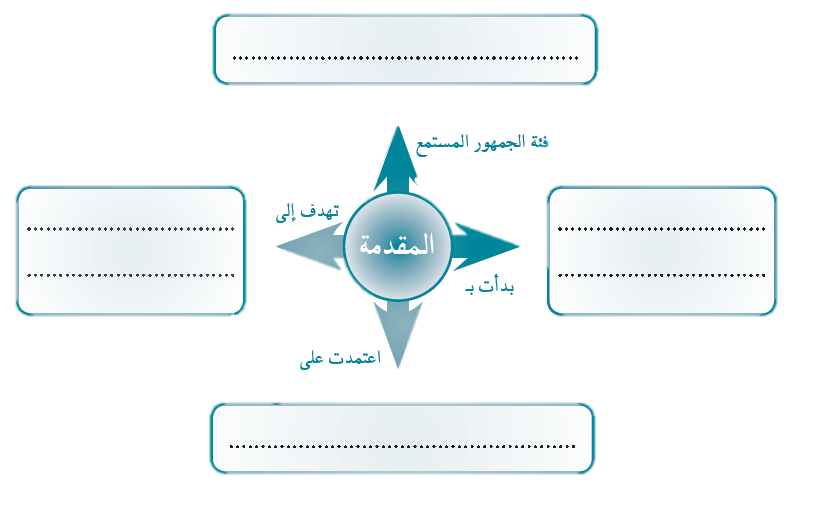 تلخيص بناء الموضوع في نقاط محددة
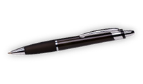 فتح مجال التفكير
أمام الجمهور
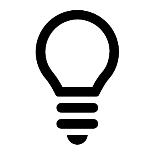 التركيز على الفكرة
الأكثر أهمية
الوحدة الأولى
11
1
استراتيجية الكتابة
استخدام دليل أو قول يؤيد الأفكار
الأساس للموضوع
كتابة خطبة محفليّة
ثانياً-
حقوق و واجبات
أعودُ إلى نص «واجب الشباب المسلم » و أستفيدُ منه في كتابة خُطْبة محفلية مع مجموعتي
2
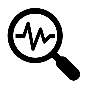 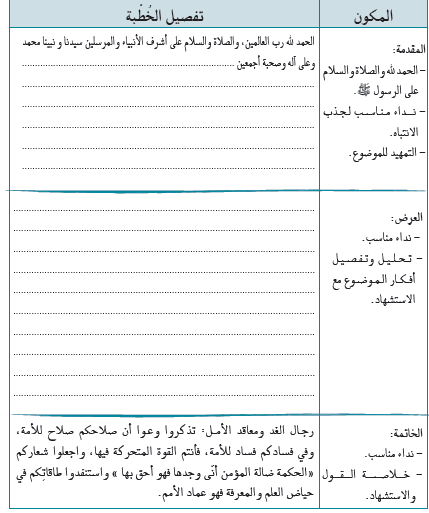 يا شباب الأمة  أنتم القلب النابض والدم المتدفق ،وعصب الحياة وعنوان تقدم وسر نهضة الأمة ،انتم القوة الضاربة ،وإن الأمة القوية تُعرف بصلاح شبابها واستقامتهم ،وخبراتهم ومواهبهم
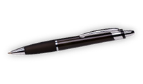 اطلبوا العلم يا شباب الإسلام وخذوا الحكمة 
فالحكمة هي ضالة المؤمن يأخذها أنَّى وجدها
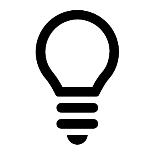 الوحدة الأولى
عصرنا هو عصر التنافس بالعقول والأفكار والاختراع والابتكار في عصرا لوصول إلى أدق ما في الكون من أسرار إذا نظرنا إلى تاريخ بلادك  نجدها تدلا على صحة ما نقول من بعد أن كانوا في دائرة جزيرتهم الجرداء أصبحوا في نور ساطع بفضل الله ثم بمحمد صلى الله عليه وسلم .
11
1
استراتيجية الكتابة
انتهى الدرس